NP-Completeness
CS 4102: Algorithms
Fall 2021
Mark Floryan and Tom Horton
1
Topics
2
Why Study NP-Completeness
All semester, we’ve studied finding algorithms to solve problems using various tools.
Sometimes we instead need to prove that a problem is extremely hard, so as not to waste time on it!
NP-Complete Problems are hard
Let’s go over a few of them quickly
Let’s show how to prove a new problem is NP-Complete
3
NP-Completeness
4
Quick Background!
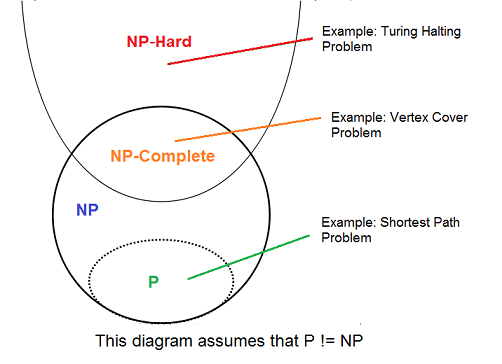 P: Set of problems solved in polynomial time (e.g., sorting a list)

NP: Set of problems that can be:
1) Solved in non-deterministic polynomial time
2) Verified in polynomial time

NP-Hard: Set of problems that are as hard as (or harder) than the hardest problems in NP

NP-Complete: Set of problems that are both NP and NP-Hard (i.e., the equally hardest problems in NP)
NP-Completeness
“Consequences” of NP-Completeness
NP-Complete is the set of “hardest” problems in NP, with these important properties:
If any one  NP-Complete problem can be solved in polynomial time…
…then every  NP-Complete problem can be solved in polynomial time…
…and in fact every problem in NP can be solved in polynomial time (which would show P = NP)
Or, prove an exponential lower-bound for any single NP-hard problem, then every  NP-hard problem (including NP-C) is exponential

Therefore: solve (say) traveling salesperson problem in O(n100) time, you've proved that P = NP.  Retire rich & famous!
Problem we don’t know how to solve
Reduction
Problem we do knowhow to solve
If a polynomial algorithm exists to solve B, what does that tell us about A?
8
Problem we don’t know how to solve
Reduction
Problem we do knowhow to solve
If we prove an exponential lower bound for problem A, what does that tell us about solving B?
9
But You Need One NP-Hard First…
If you have one NP-Hard problem, you can use the technique just described to prove other problems are NP-Hard and NP-c
We need an NP-C problem to start this off
The definition of NP-Hard was created to prove a point
There might be problems that are at least as hard as “anything” (i.e. all NP problems)
Are there really NP-complete problems?
Cook-Levin Theorem:  The satisfiability problem (SAT) is NP-Complete.
Stephen Cook proved this “directly”, from first principles, in 1971
Proven independently by Leonid Levin (USSR)
Showed that any problem that meets the definition of NP can be transformed in polynomial time to a CNF formula.
Proof outside the scope of this course (lucky you)
More About The SAT Problem
The first problem to be proved NP-Complete was satisfiability (SAT):
Given a Boolean expression on n variables, can we assign values such that the expression is TRUE?
Ex: ((x1 x2)  ((x1  x3)  x4)) x2

You might imagine that lots of decision problems could be expressed as a complex logical expression
And Cook and Levin proved you were right!
Proved the general result that any NP problem can be expressed this way
Conjunctive Normal Form (CNF)
Even if the form of the Boolean expression is simplified, the problem may be NP-Complete
Literal: an occurrence of a Boolean or its negation
A Boolean formula is in conjunctive normal form, or CNF, if it is an AND of clauses, each of which is an OR of literals
Ex: (x1  x2)  (x1  x3  x4)  (x5)
3-CNF: each clause has exactly 3 distinct literals
Ex: (x1  x2  x3)  (x1  x3  x4)  (x5  x3  x4)
Notice: true if at least one literal in each clause is true
Note: Arbitrary SAT expressions can be translated into CNF forms by introducing intermediate variables etc.
The 3-CNF Problem
Satisfiability of Boolean formulas in 3-CNF form (the 3-CNF Problem) is NP-Complete
Proof: Also done by Cook (“part 2” of Cook’s theorem)
But it’s not that hard to show SAT p 3-CNF
The reason we care about the 3-CNF problem is that it is relatively easy to reduce to others 
Thus by proving 3-CNF is NP-Complete we can prove many seemingly unrelated problems are NP-Complete
SAT
3-CNF-SAT
SUBSET-SUM
CLIQUE
VERTEX-COVER
HAM-CYCLE
TSP
Joining the Club
Given one NP-c problem, others can join the club
Prove that SAT reduces to another problem, and so on…







Membership in NP-c grows…
Classic textbook: Garey, M. and D. Johnson,Computers and Intractability: A Guide to the Theory of NP-Completeness, 1979.
Reductions to Prove NP-C
15
Reminder about 3-SAT
Shown to be NP-hard by Cook
Given a 3-CNF formula (logical AND of clauses, each an OR of 3 variables), is there an assignment of true/false to each variable to make the formula true (i.e., satisfy the formula)?
Clause
Variables
16
Next example:  k-Clique

Let’s show that k-Clique is NP-Complete!
17
4-Clique
3-Clique
18
19
C
B
4-Clique
E
A
D
F
G
I
3-Clique
H
20
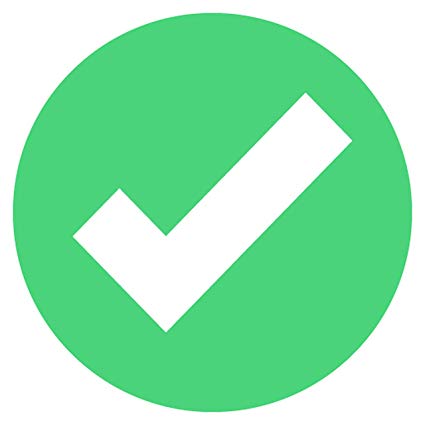 21
3-SAT
polynomial time
polynomial time
polynomial-time reduction
22
(also do this for the other clauses, omitted due to clutter)
For each clause, introduce a node for each of its three variables
Add an edge from each node to all non-contradictory nodes in the other clauses (i.e., to all nodes that is not the negation of its own variable)
23
24
25
3-SAT
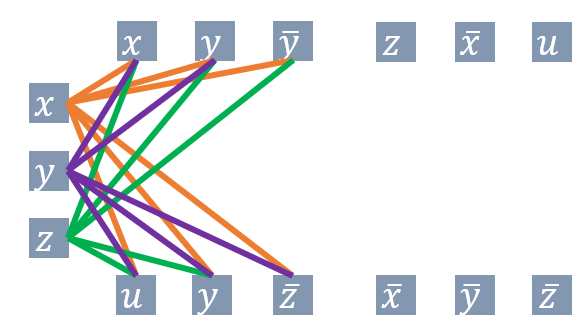 polynomial time
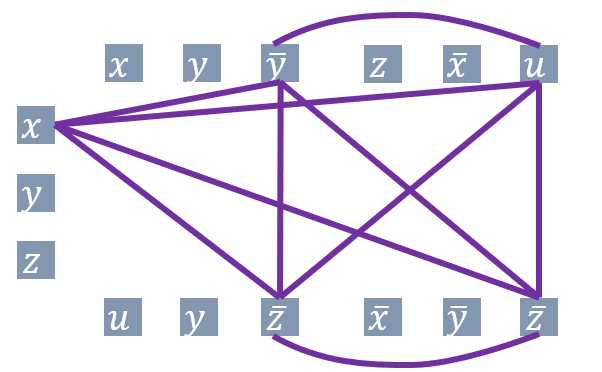 polynomial time
polynomial-time reduction
26
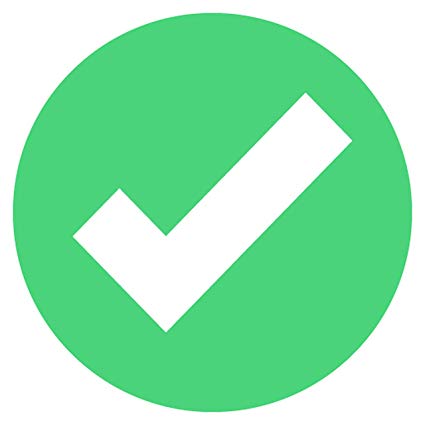 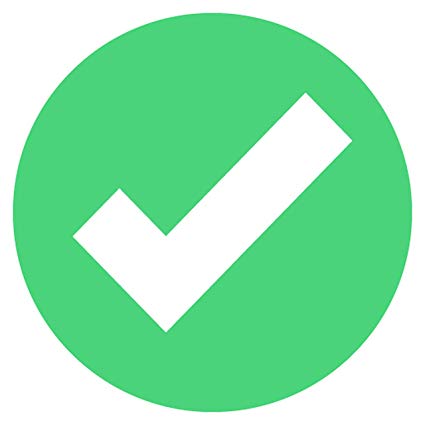 27
END HERE
More below if you are interested
28
29
B
A
C
D
E
F
G
J
I
H
K
L
30
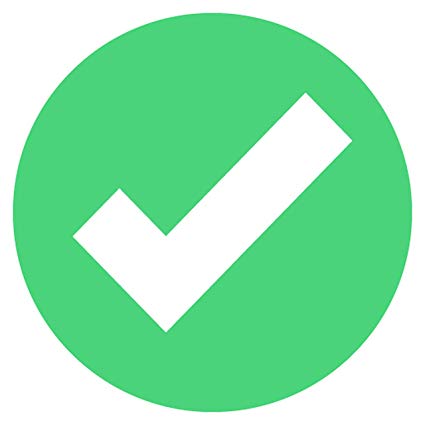 31
3-SAT
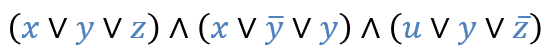 polynomial time
polynomial time
polynomial-time reduction
32
For each clause, construct a triangle graph with its three variables as nodes
Add an edge between each node and its negation
33
34
35
3-SAT
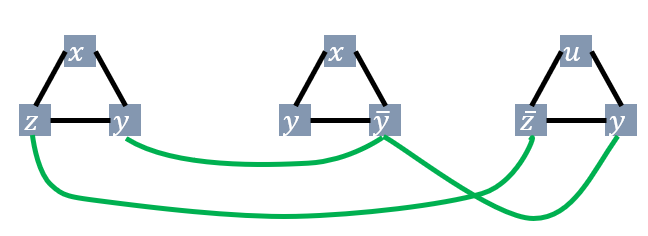 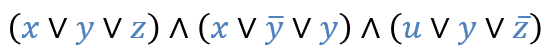 polynomial time
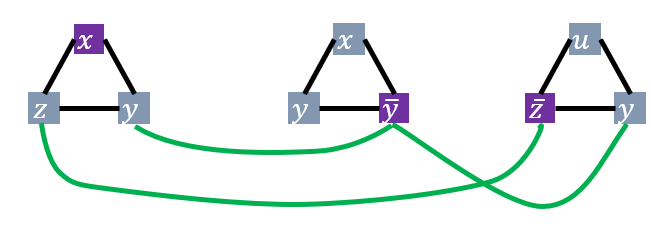 polynomial time
polynomial-time reduction
36
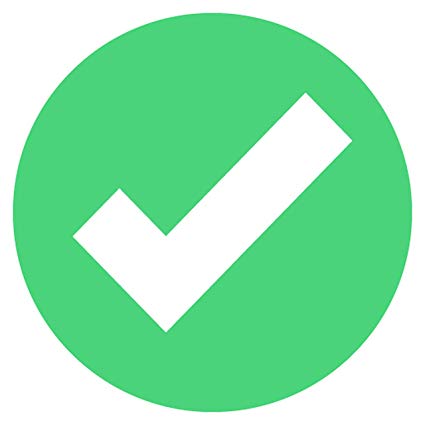 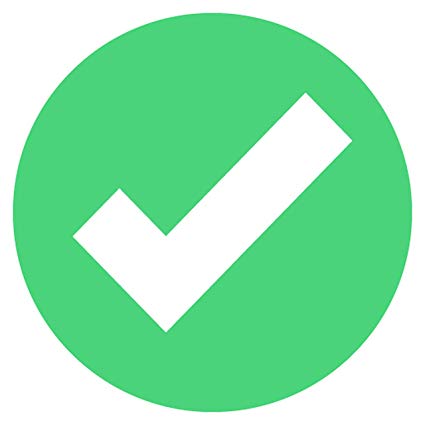 37
38
Reduction
39
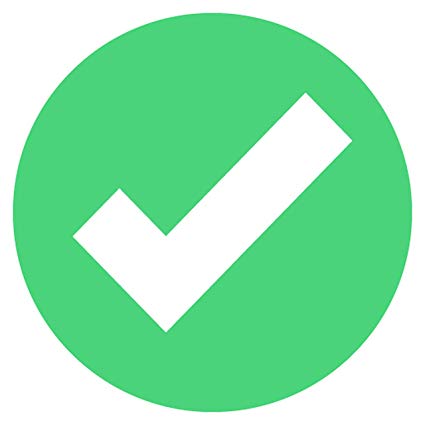 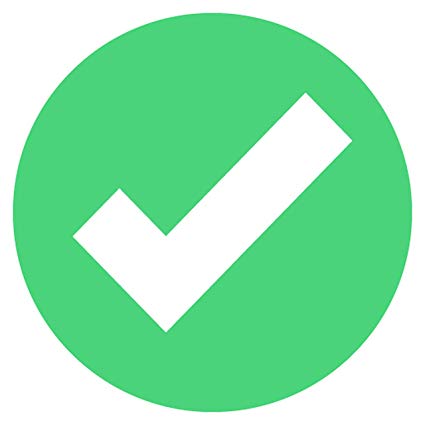 40
Wrap Up and Reminders
41
Why Prove NP-Completeness?
Though nobody has proven that P ≠ NP, if you prove a problem NP-Complete, most people accept that it is probably exponential
Therefore it can be important for you to prove that a problem is NP-Complete
Don't need to try to come up perfect non-exponential algorithm
Can instead work on approximation algorithms
What’s a poor salesperson to do?
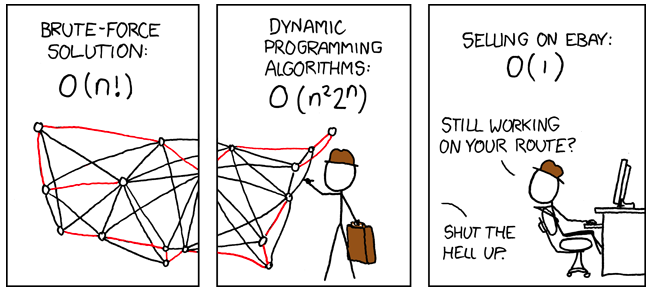 http://xkcd.com/399/
Approximation Algorithms
Look at first 3 pages of Ch. 35 of CLRS textbook
Can we find an algorithm for problem A  NP-C that:
Runs in polynomial time
Gets “near optimal” results
Prove some bound on the algorithm’s correctness in terms of the true optimal result
No worse that (some factor) of optimal
“It’s not always right (best), but it’s guaranteed to be this close.”
General Comments
At least 3000 problems have been shown to be NP-Complete
That number is from a non-recent report, so we might say that counts is a weak lower-bound on the true number found
https://en.wikipedia.org/wiki/List_of_NP-complete_problems including some popular games
Some reductions are profound, some are comparatively easy, many are easy once the key insight is given
Other NP-Complete Problems
Hamilton Path/Cycle, Traveling Salesperson
Subset-sum: Given a set of integers, does there exist a subset that adds up to some target T ?
0-1 knapsack: when weights not just integers
Graph coloring: can a given graph be colored with k colors such that no adjacent vertices are the same color?
Etc…
Review (Again)
A problem B is NP-complete 
if it is in NP and it is NP-hard.
A problem B is NP-hard 
if every problem in NP is reducible to B.
A problem A is reducible to a problem B if 
there exists a polynomial reduction function T such that
For every string x, 
if x is a yes input for A, then T(x) is a yes input for B
if x is a no input for A, then T(x) is a no input for B. 
T can be computed in polynomially bounded time.
“Consequences” of NP-Completeness
NP-Complete the set of the“hardest” problems in NP, with these important properties:
If any one  NP-Complete problem can be solved in polynomial time…
…then every  NP-Complete problem can be solved in polynomial time…
…and in fact every problem in NP can be solved in polynomial time (which would show P = NP)
Or, prove an exponential lower-bound for any single NP-C problem, then every  NP-C problem is exponential

Therefore: solve (say) traveling salesperson problem in O(n100) time, you've proved that P = NP.  Retire rich & famous!
What We Don’t Know: Open Questions
Is it impossible to solve an NP-c problem in polynomial time?
No one has proved an exponential lower bound for any problem in NP.
But, most computer scientists believe such a lower bound exists for NP-c problems.
Are all problems in NP tractable or intractable?I.e., does P=NP or not?
If someone found a polynomial solution to anyNP-c problem, we’d know P = NP.
But, most computer scientists believe P≠ NP.